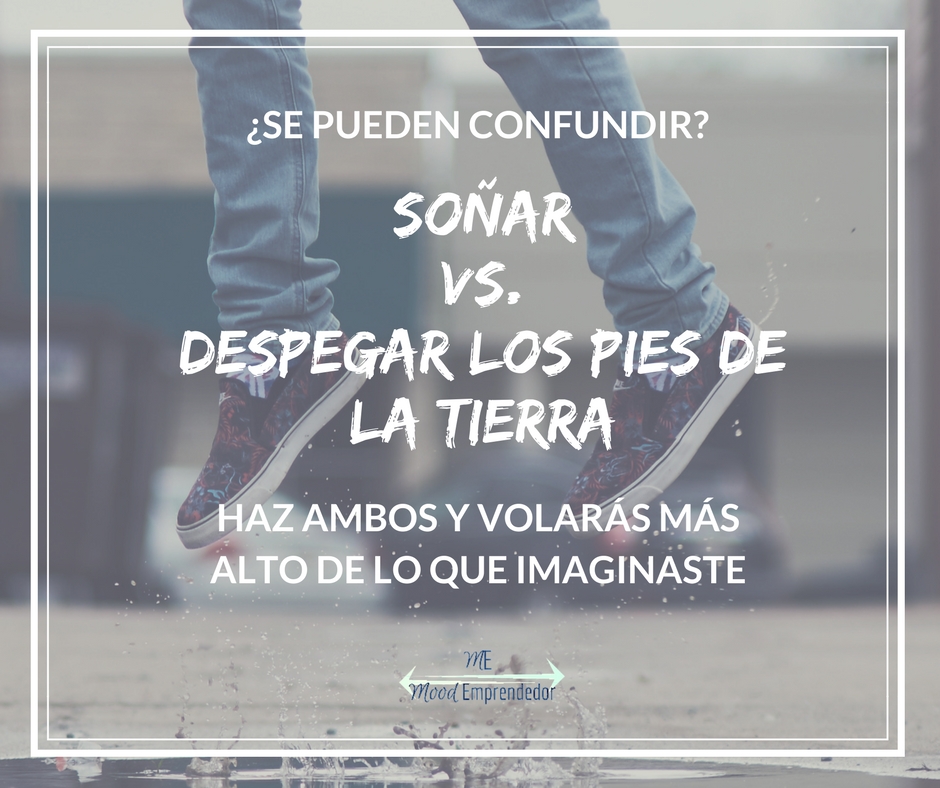 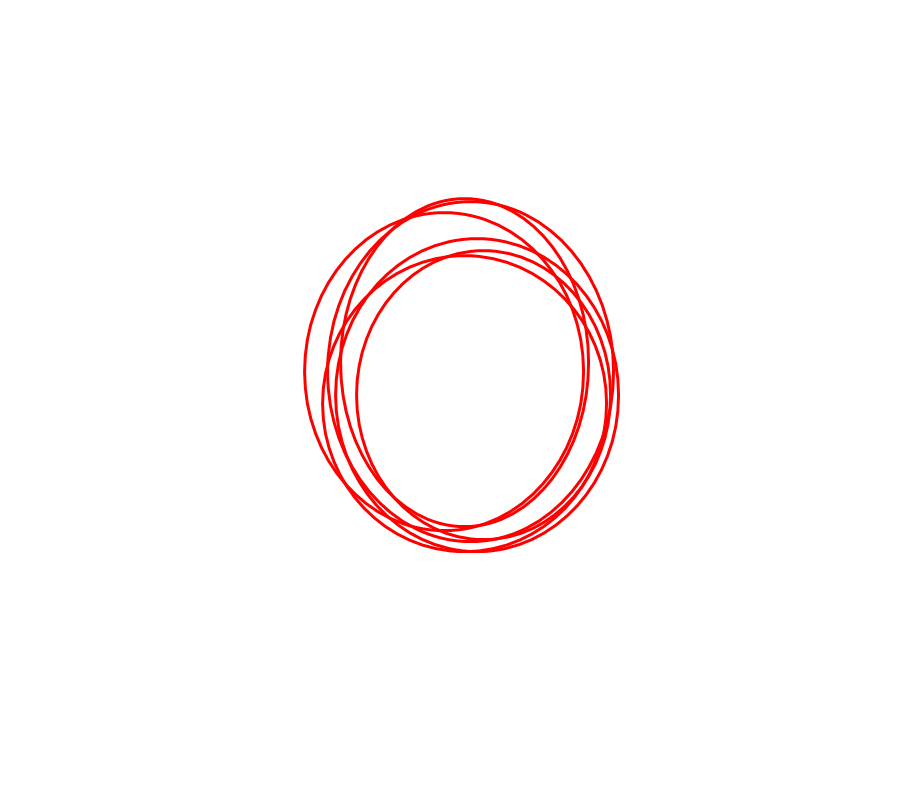 El camino al éxito en el campo del emprendimiento
Emprender
Pensar a Futuro
Superar
Obstáculos
INNOVAR
HÁBITOS = ESTILO DE VIDA
Ama   lo que   haces

Haz   lo que  amas
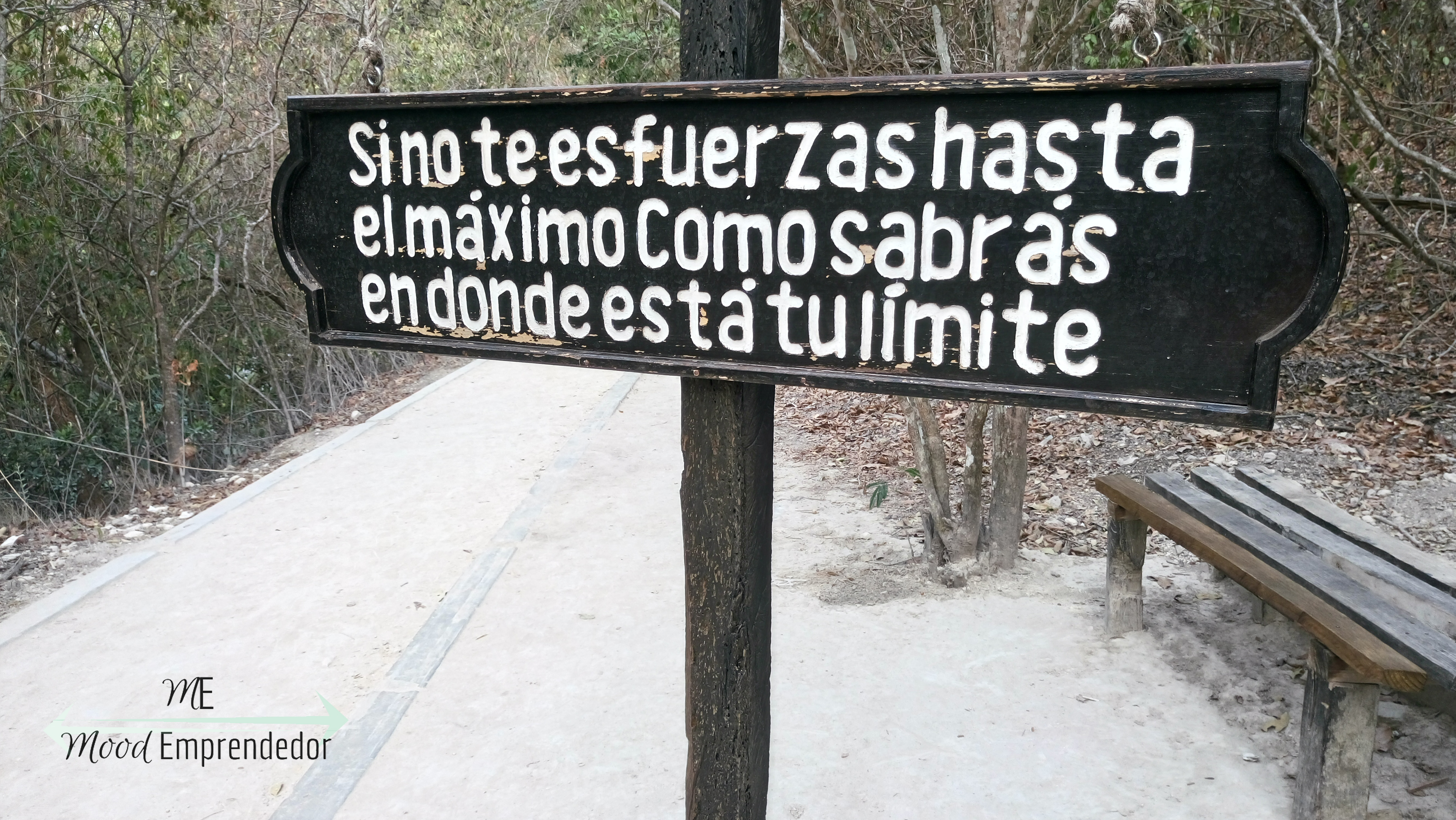 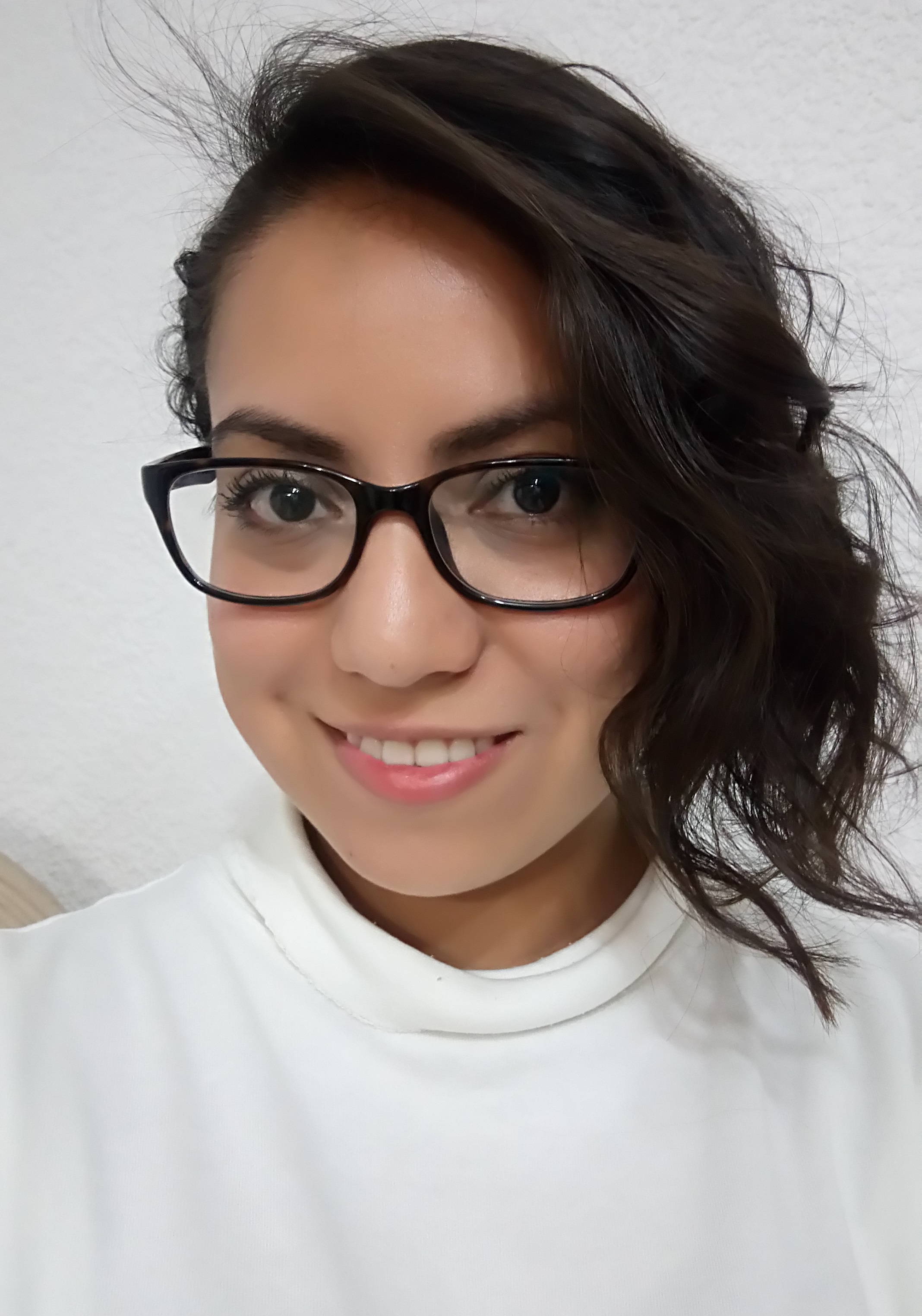 Q.F.B. Daniela González Arroyo
¡ Gracias !
¿Preguntas?
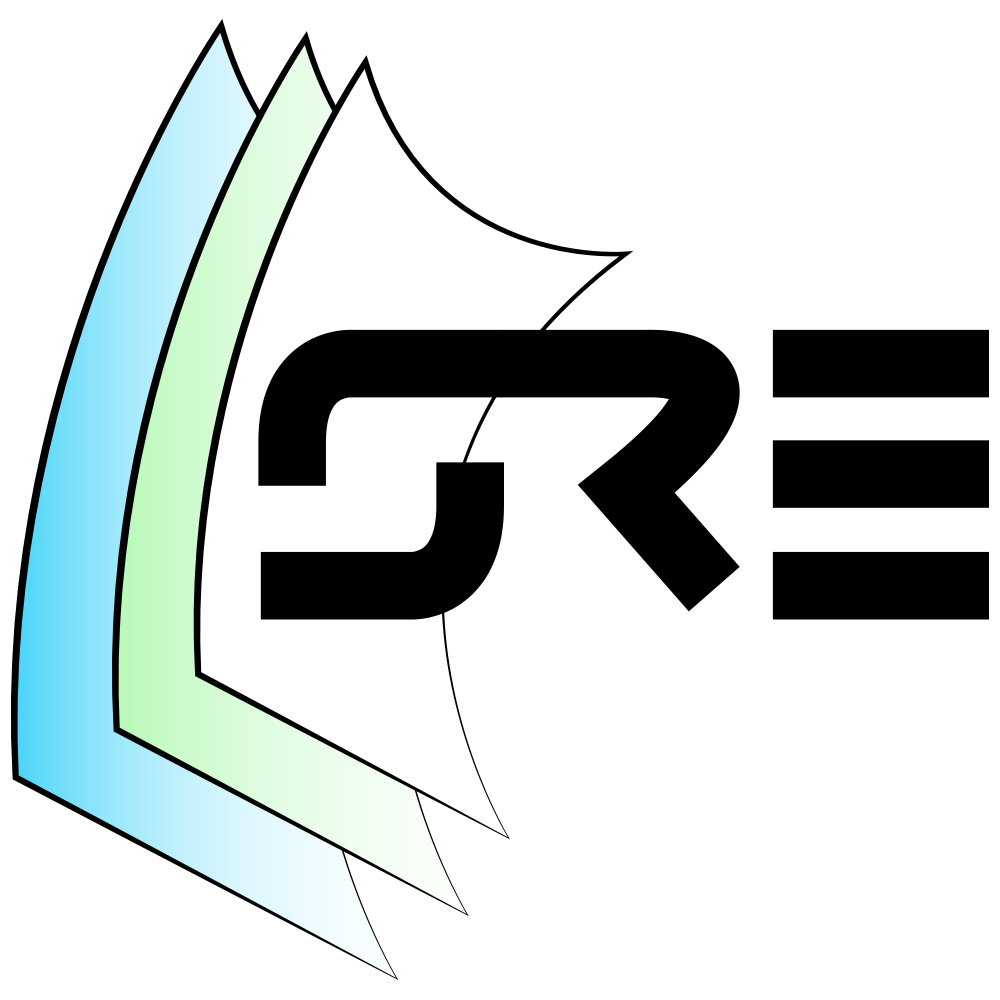 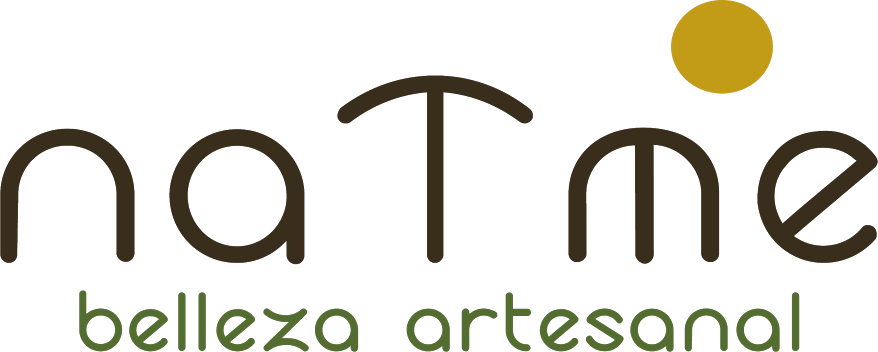 www.natme.mx
info@natme.mx
        /natmemx
www.sanitaryregulationexperts.com
info@sanitaryregulationexperts.com
     /sanitaryregulationexperts
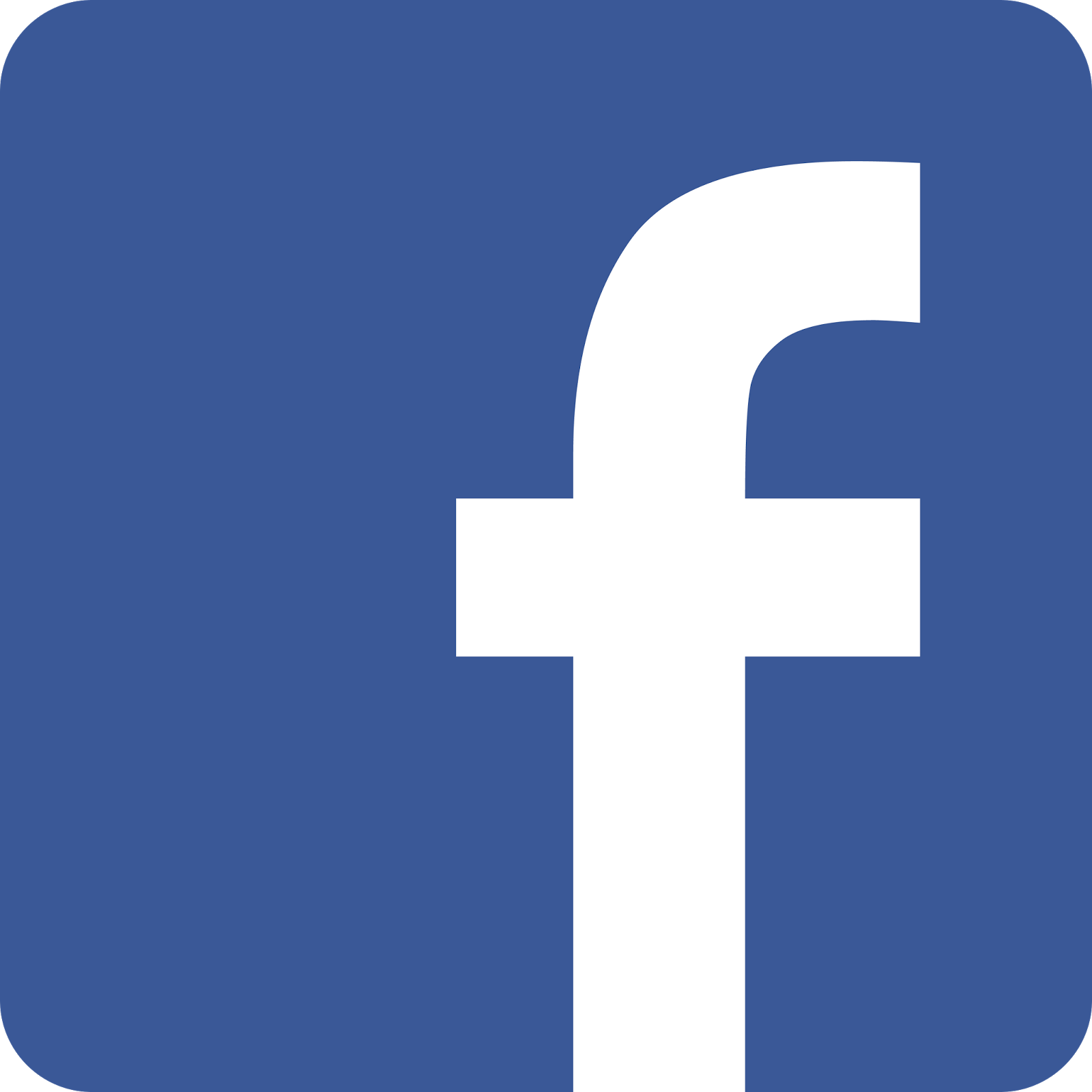 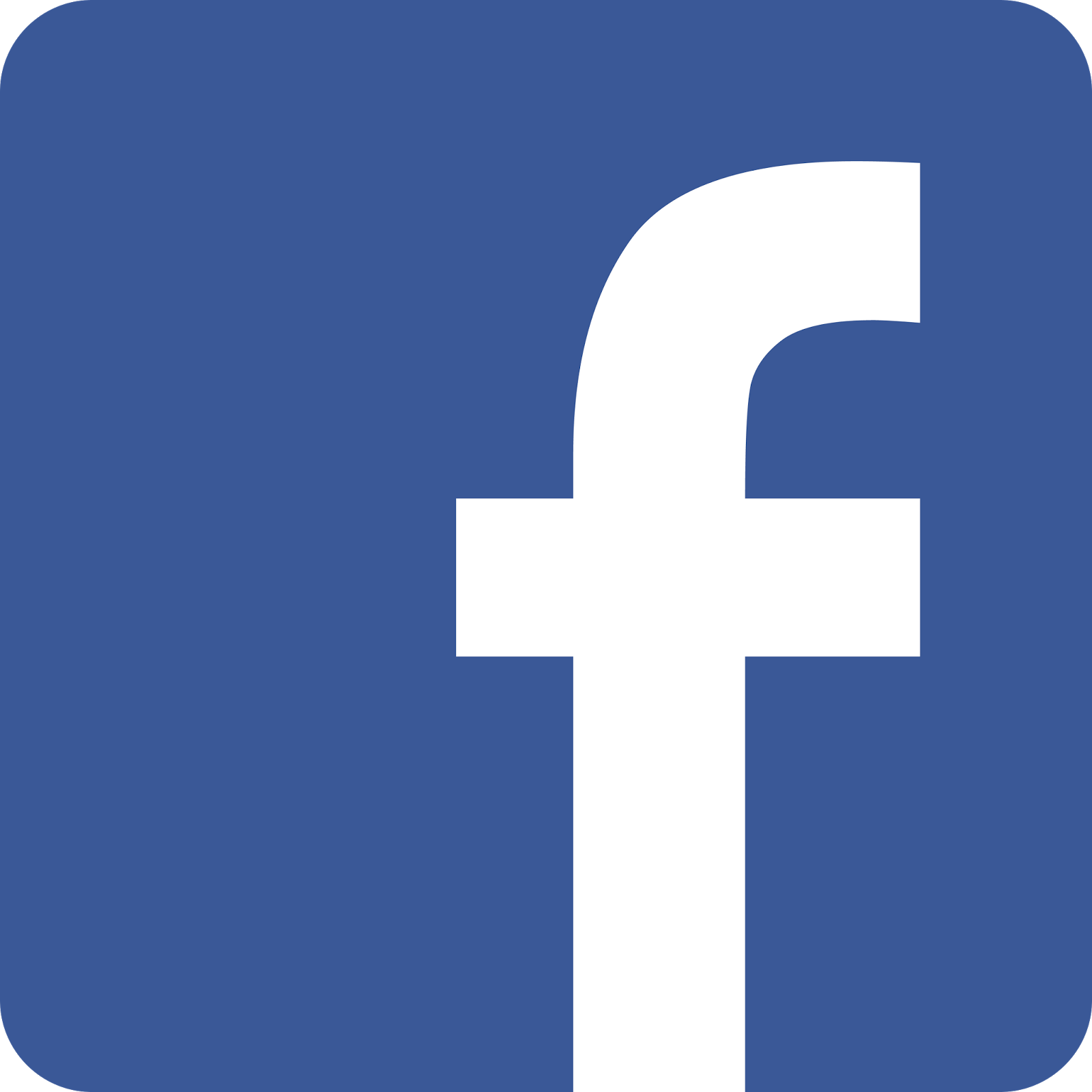 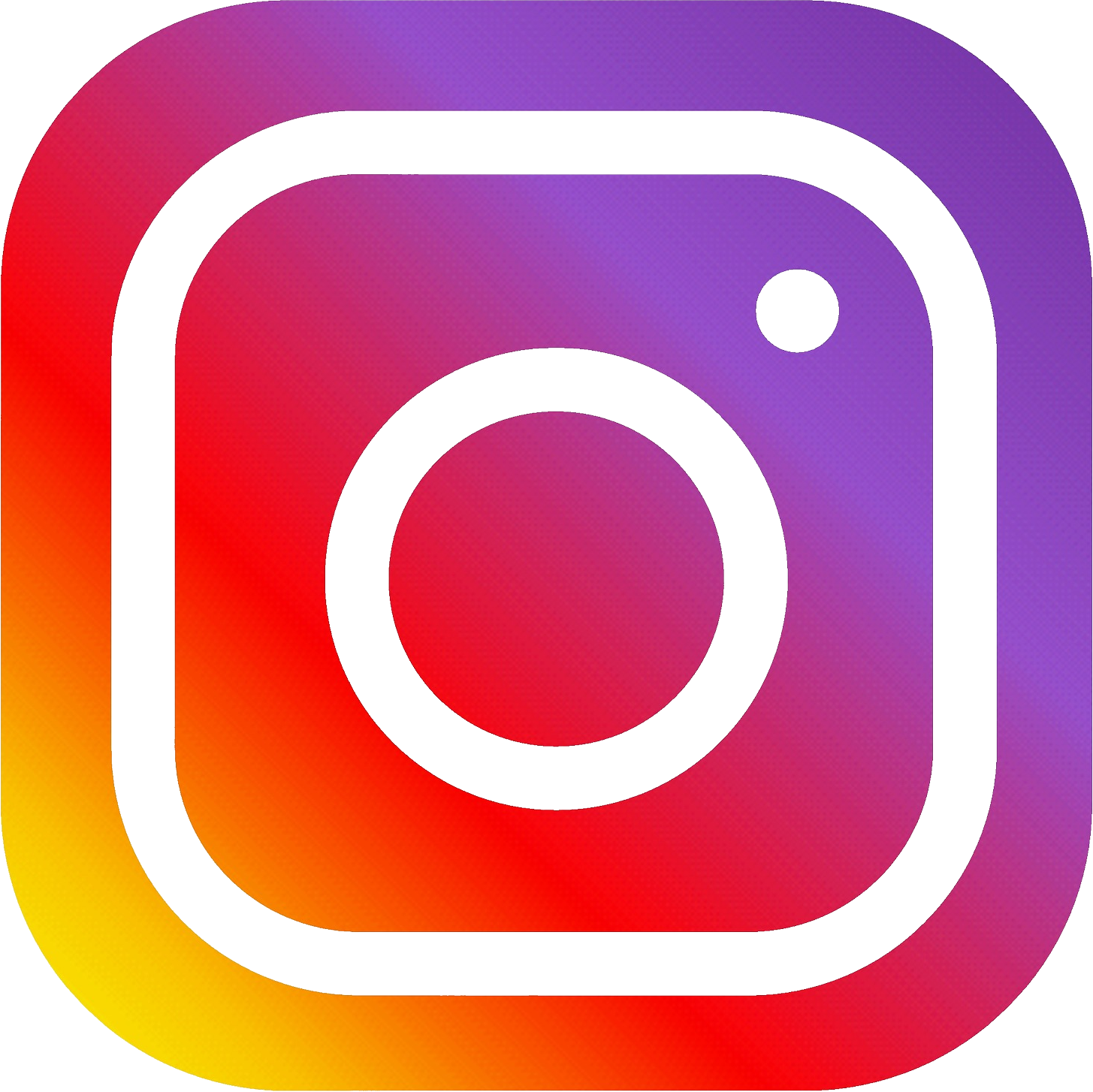